MEETING  NEW  FRIENDSJoin  the  Explorers’  Club!
Complete the dialogues.
— Hi! I’m Melissa Olby. I’m from Canada. I live in Toronto. 
Where ...?
— Hi, Melissa. Nice ... I’m Antonio. I’m from Italy. Have you 
been to Britain before?
— Never. It’s my first visit to England. But you live in Europe. 
I think you ... the UK before, haven’t you?
— Yes, I have. It was a couple of years ago. I got the invitation 
and took part in the Explorers’ Club. ... go to our seats. 
The meeting is starting.
—Hello! Glad to see you! ... to our Explorers’ Club! I’m Kevin. 
This is Wendy. What’s your name?
—Hello, Wendy! Hello, Kevin! I’m Ilya Ivanov.
—.... Ilya Ivanov, Ilya Ivanov. Are you from Russia or from 
Bulgaria?
—I’m from Russia.
—Here is your badge. Just wait for a minute in the hall, please. 
The meeting will start very soon.
—...!
— Morning! ... funny teddy bear! I’m Don. What is your name?
— Morning! I’m Kiang. It’s not a teddy bear. It’s a panda. 
I’ve brought it here because I’m going to speak about pandas 
at the meeting. You see, pandas live only in my country.
— Oh, .... You are from China, aren’t you?
—Yes! ... and go into the hall.
Let’s hurry up
What a
I see
THE  PRESENT SIMPLE AND THE PRESENT CONTINUOUS
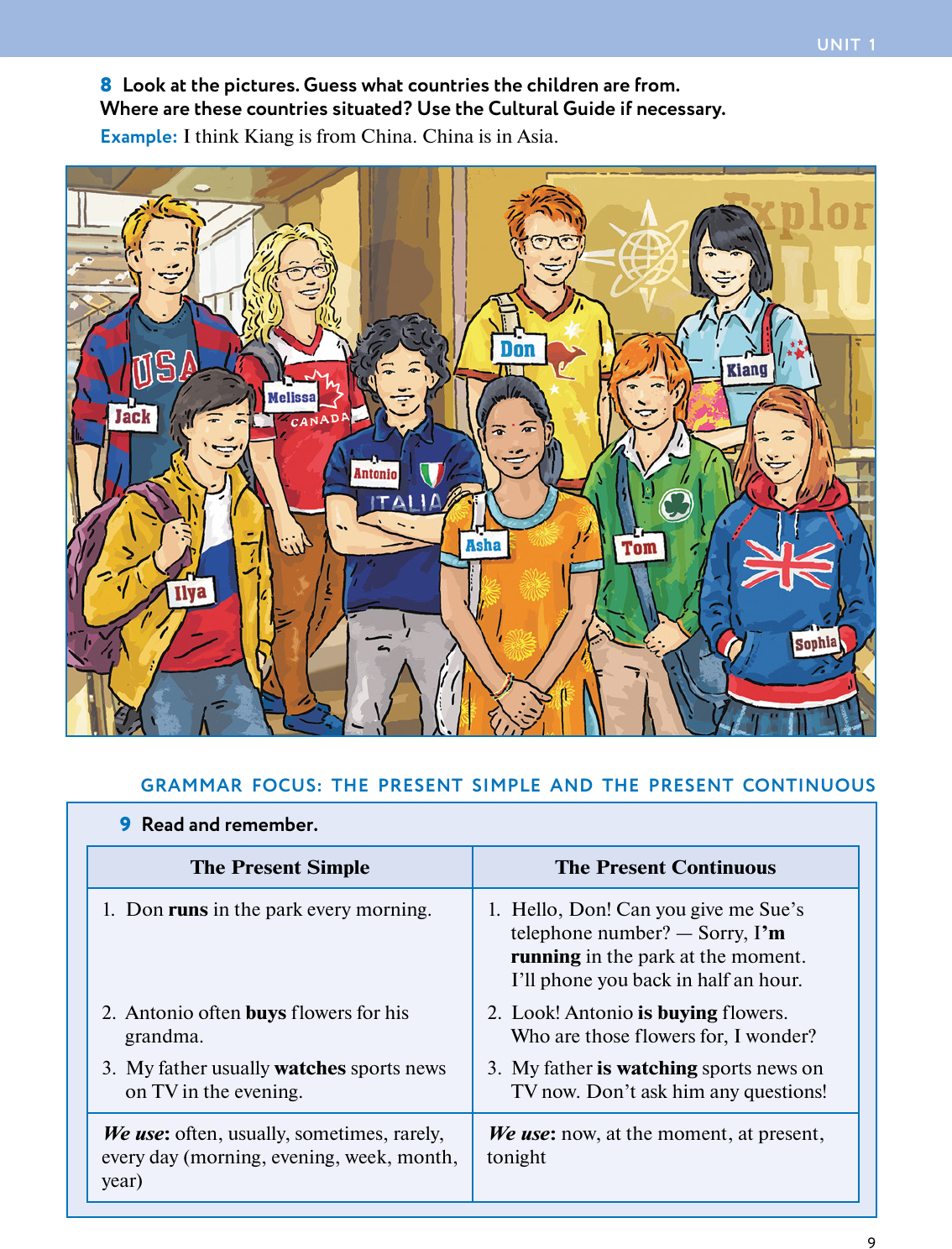 Complete Ilya’s e-mail. Put the verbs in brackets into the present simple  or present continuous
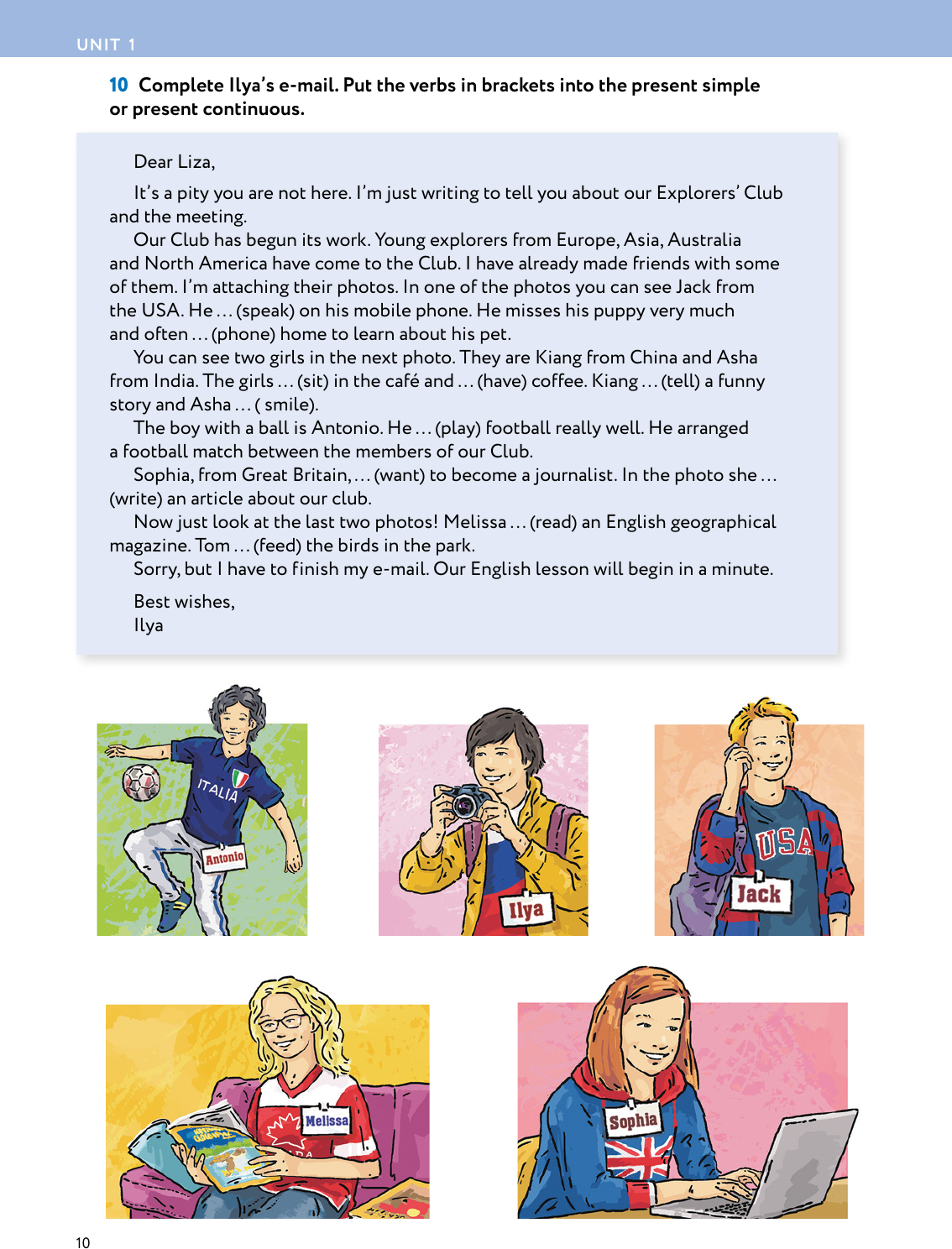